Please Stand By forJohn ThomasWednesday, May 1, 2013, San Francisco, CAGlobal Trading Dispatch
The Webinar will begin at 12:00 pm EST
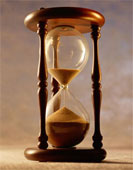 The Mad Hedge Fund Trader“Nothing to Do”
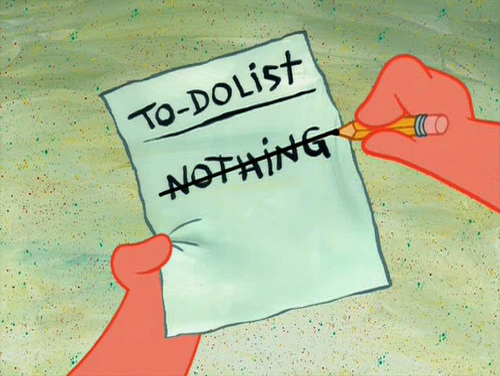 Diary of a Mad Hedge Fund Trader San Francisco, CA, May 1, 2013www.madhedgefundtrader.com
MHFT Global Strategy LuncheonsBuy tickets at www.madhedgefundtrader.com 2013 Schedule-Updated
May 8 Las VegasJuly 2 New YorkJuly 8 London, EnglandJuly 12 Amsterdam, Neth.July 16 Berlin, GermanyJuly 18 Frankfurt, GermanyJuly 25 Portofino, ItalyAugust 1 Mykonos, GreeceAugust 9 Zermatt, Switzerland
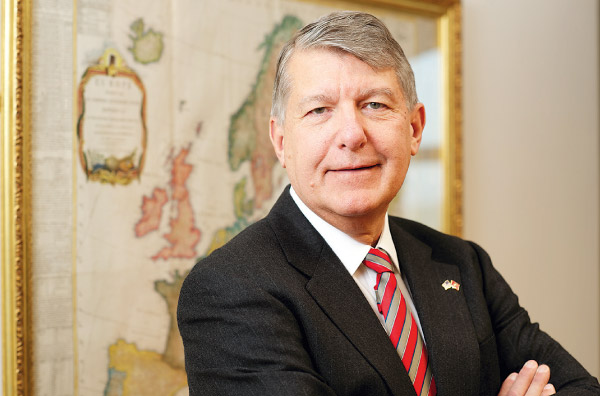 MHFT Global Strategy LuncheonsBuy tickets at www.madhedgefundtrader.com
New YorkJuly 2
Las VegasMay 8
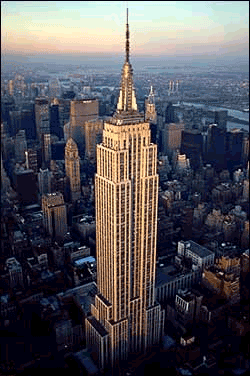 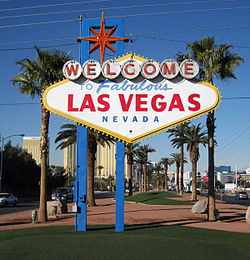 Trade Alert PerformanceBeating the Entire Market
*January +16.75%     Dow   +6.9%  (2.4X)  February +10.13%   Dow +0.57% (18X)  March +4.28%          Dow +3.7%  April + 4.91%            Dow +1.8%*2013 YTD +36.07%, compared to 13%for the Dow, beating it by 23%, 3X*First 120 weeks of Trading +91.1%*Versus +21% for the Dow AverageA 70.1% outperformance of the index, a 4.3X
133 out of 185 closed trades profitable71.9% success rate on closed trades
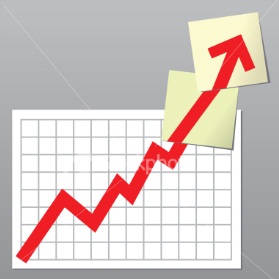 Portfolio Review-Running small net longVolatility collapse causing  options premiums to shrink,increasing risk and reducing returns of option spread strategywait for May to show its hand
Performance Year to Date- +36.07%
Performance Since Inception+36.4% Average Annualized Return
Strategy- Tons of Negatives
*Almost all macro data has turned negative*Economic Growth is weak at 2.5%*Q2 growth is decelerating*Corporate earnings growth is weak*Bonds are going up with stocks*Volume spikes on down days*Buying focused on defensives*Buying in a narrowing number of names*Top of 13 year channel*Commodities are crashing everywhere*Eve of seasonal weakness for 6 months*Tax rise and sequester licking in
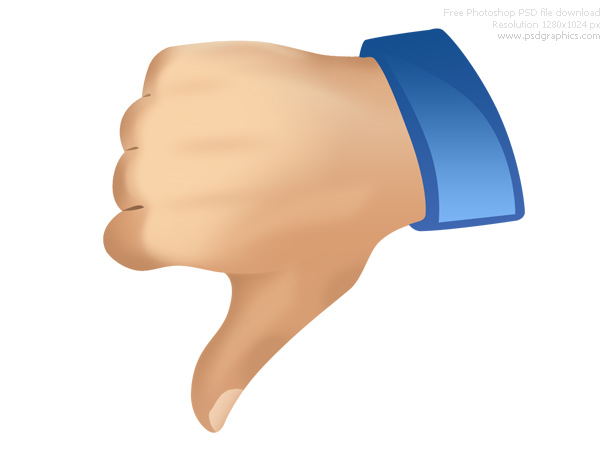 Strategy- Two Big Positives
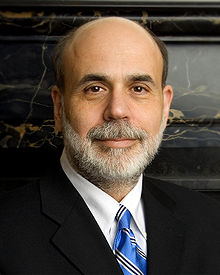 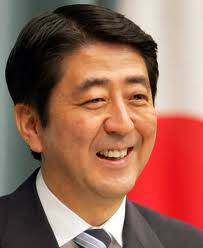 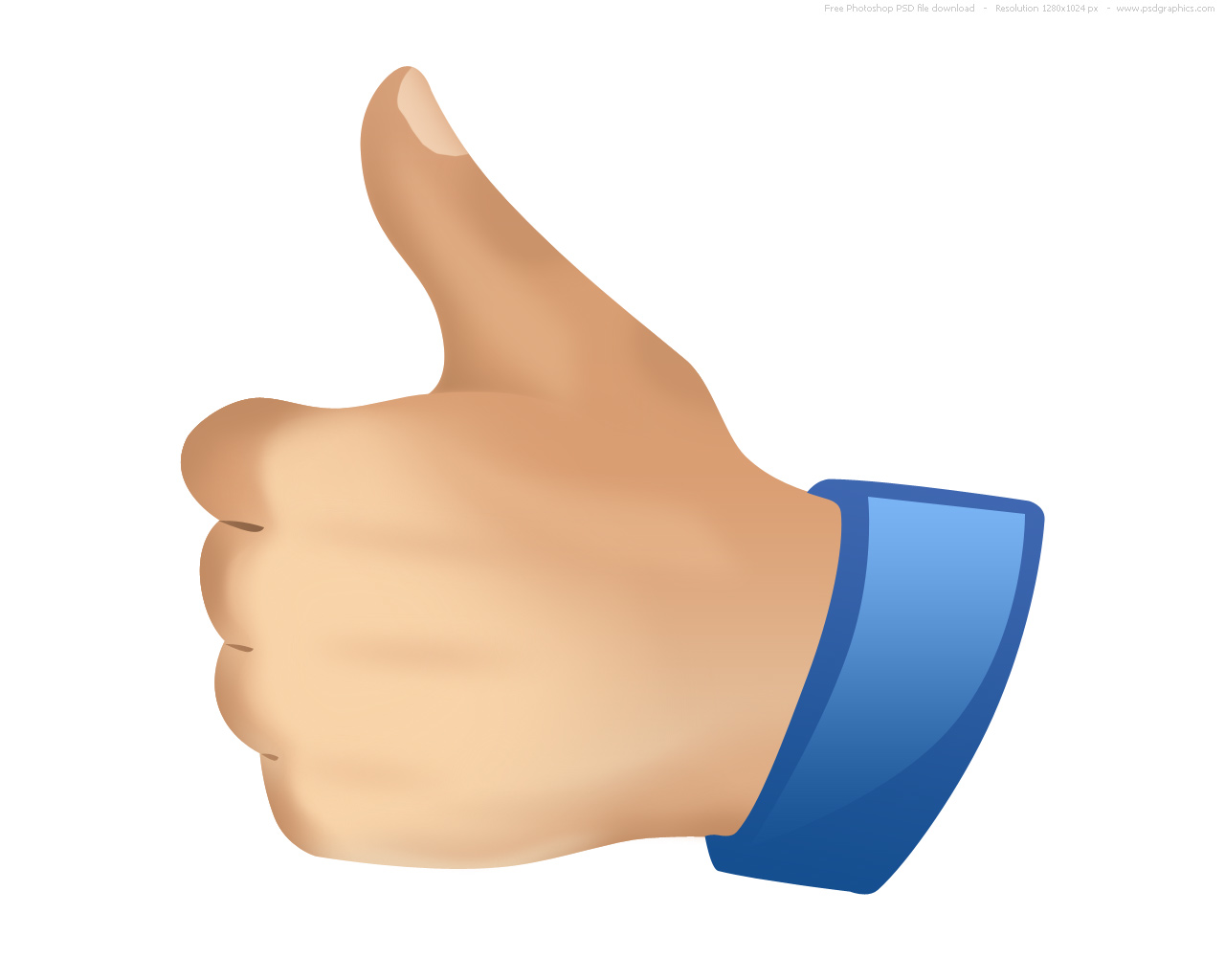 Ben Bernanke$85 bill/month
Shinzo Abe$85 bill/month
Reality Hits the Economysuddenly the data has flipped from mostly positive to mostly negative
*Q1 GPD 2.5% vs  3.0% expected, European, Chinese, and German PMI’sstill weak*March consumer spending a weak 0.2%, April ADP a weak 119,000*China 7.7% Q1 GDP*March headline CPI -0.2%  1.5% YOY*March retail sales -0.4%*March Producer Price Index  -0.6%*Chicago PMI 49.0
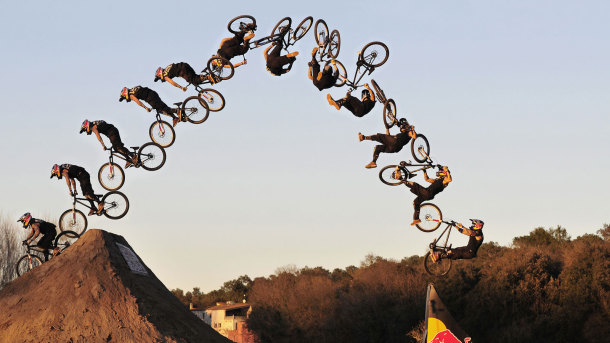 Weekly Jobless Claims-16,000 jump to 339,000 is just weekly noiseDowntrend still in place
Bonds-Return to Safety
*Flood of Japanese buying hitting the market*Is turning US Treasuries into JGB’s,which yield 0.60%*Hedge fund longs close to record highs*Longer term 10 year Treasury range 1.70%-2.50% is broken*I bailed on my (TBT) at cost*Stand aside until sanity returns
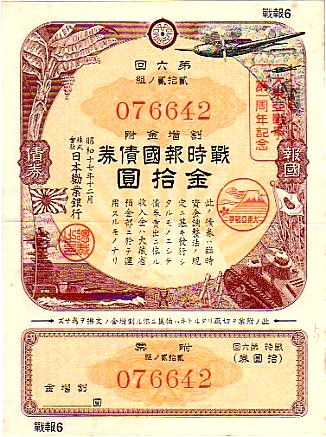 (TLT)
Short Treasuries (TBT)Bailed on long position at cost
Municipal Bonds (MUB)-2.84% yield,Mix of AAA, AA, and A rated bonds
(JNK)-6.64% Yield
Stocks-Risk is Rising
*No 5% pullback for 6 monthsonly 3 times in history*Buy the dip crowd still sitting under the market*75% of companies beating very lowforecasts on no revenue growth*Top of 13 year channel is extremely high risk*Potential returns are now very low*Only buy deep laggards, like technology or commodities, balance with shorts
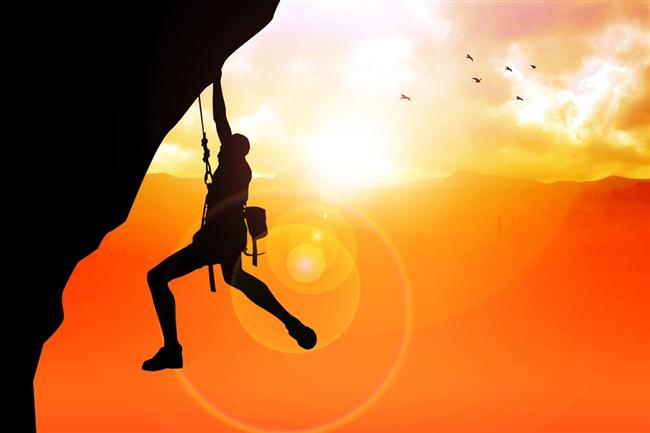 Dow Average
(SPY)-Long 5/$143-$148 call spread
FailHere
(SPX)-The 30,000 viewExpect a long churn at the triple top
(QQQ)-Top of the Up ChannelHas the Rotation Started?
(VIX)-Dieing a Slow Death
(AAPL)- The Bottom is In50 day moving average in play for an upside breakoutlong the 6/$380-$410 call spread
Google (GOOG)
Russell 2000 (IWM)Target the 5/$96-$99 bear put spread
(IWM)
Shanghai-Still Trending Down
(DXJ)--Nikkei with hedged yen
Microsoft-Stock of the Week,Old Tech is Back!
(INTC)
Dollar Rally Stalls
*Golden week holidays trigger profit taking on Yen shorts*Japanese profit taking on foreign assets has put a floor under the yen at 100. (a sudden 25% gain on $2 trillion in assets)*An entry point for those who missed*Imminent interest rates cut in Europecuts the knees out from Euro*Week US economic data feeding into weak dollar
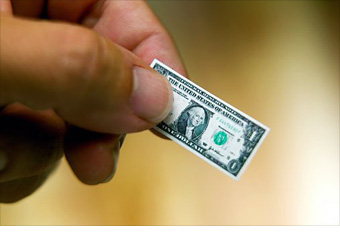 Long Dollar Basket (UUP)
Euro (FXE)
Australian Dollar (FXA)Commodity Collapse Means dump Aussie
Japanese Yen (FXY)-Aim for the 6/$103-$106 in-the-money bear put spread
(YCS)-200% short yen ETF
Energy-Taking the Heat
*Is feeling the global economic slowdown more than stocks*Ranges too narrow to trade*Has become a professional only market*Weak global growth holding it back*Gasoline may fall goinginto summer*Natgas gets a second wind onlate winter storms
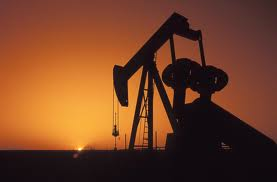 Crude
(USO)
Natural Gas-Boost from late winter storm
Copper- China drag still hurtsa new type of Chinese GDP
Precious Metals-Sell the short covering bounce to $1,500Buy the (GLD) 6/$150-$155 put spread
*Huge short covering rally hits*Goldman Sachs covers its short

*Margin calls are done*Huge physical buying is meeting  massive paper selling*Hedge fund redemptions still pressuring*There are no value players in gold  no interest payment, no dividend*US mint runs out of gold Eagles
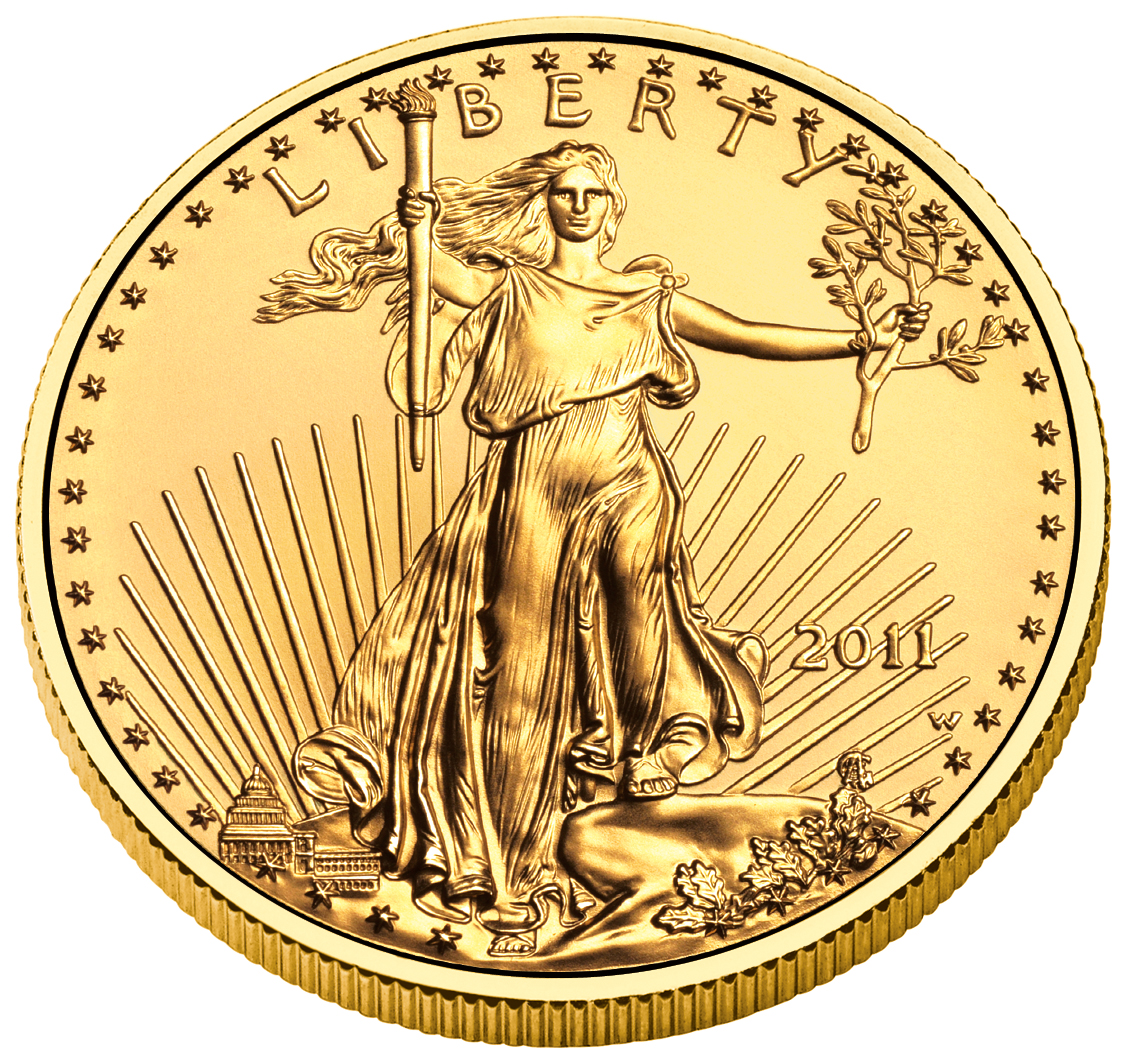 Gold-The dead cat bounceTarget the 6/$150-$155 in-the-money bear put spread
Silver (SLV)
(Platinum) (PPLT)South African strike can’t get rally going
Palladium (PALL)
The Ags-The Bottom May be In
*Cold weather, heavy rains and snow delaying spring planting*Latest start to planting season in many years*Only 5% of corn crop has beenplanted, vs. 49% a year agoonly the long term average of 31%*More planting is being diverted fromcorn to soybeans*We may has seen the bottom in for the ags*The set up for the summer global warming trade may be here
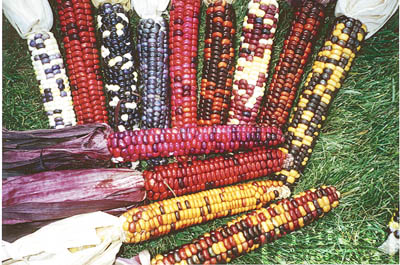 (CORN)
DB Commodities Index ETF (DBC)
Real Estate-Pause Continues
*March new home sales +1.5%*February Case-Shiller YOY 8.1% to 9.3%best in 7 years*March pending home sales a weak 1.5%7% YOY*March existing home sales -0.6%*Medium home price +11.9% YOY  under $100k -16%  over $500k +25%*Inventories -17% YOY to 4.7 months*10 million home still underwater (22%)  11 million less than 20% equity, so trade up market is dead
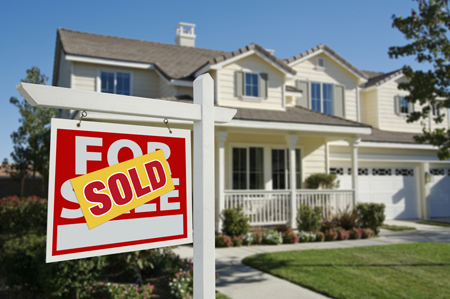 February S&P Case Shiller
(ITB)-US Home Construction Dow Sub index
Trade Sheet-No Change“RISK ON” Good Until Proven Guilty
*Stocks- buy the 2.5% dips*Bonds- stand aside on Japanese buying*Commodities-stand aside until global sell off ends*Currencies- sell yen on any rallies, too late on Euro*Precious Metals –sell the big rallies*Volatility-stand aside, will bounce along bottom*The Ags –wait for crash to work its way through*Real estate- too late to touch
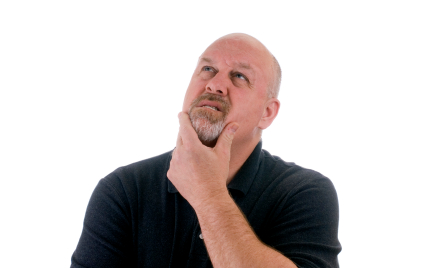 To buy strategy luncheon tickets Please Go towww.madhedgefundtrader.com Next Strategy Webinar Wednesday, May 1, 2013
Good Luck and Good Trading!